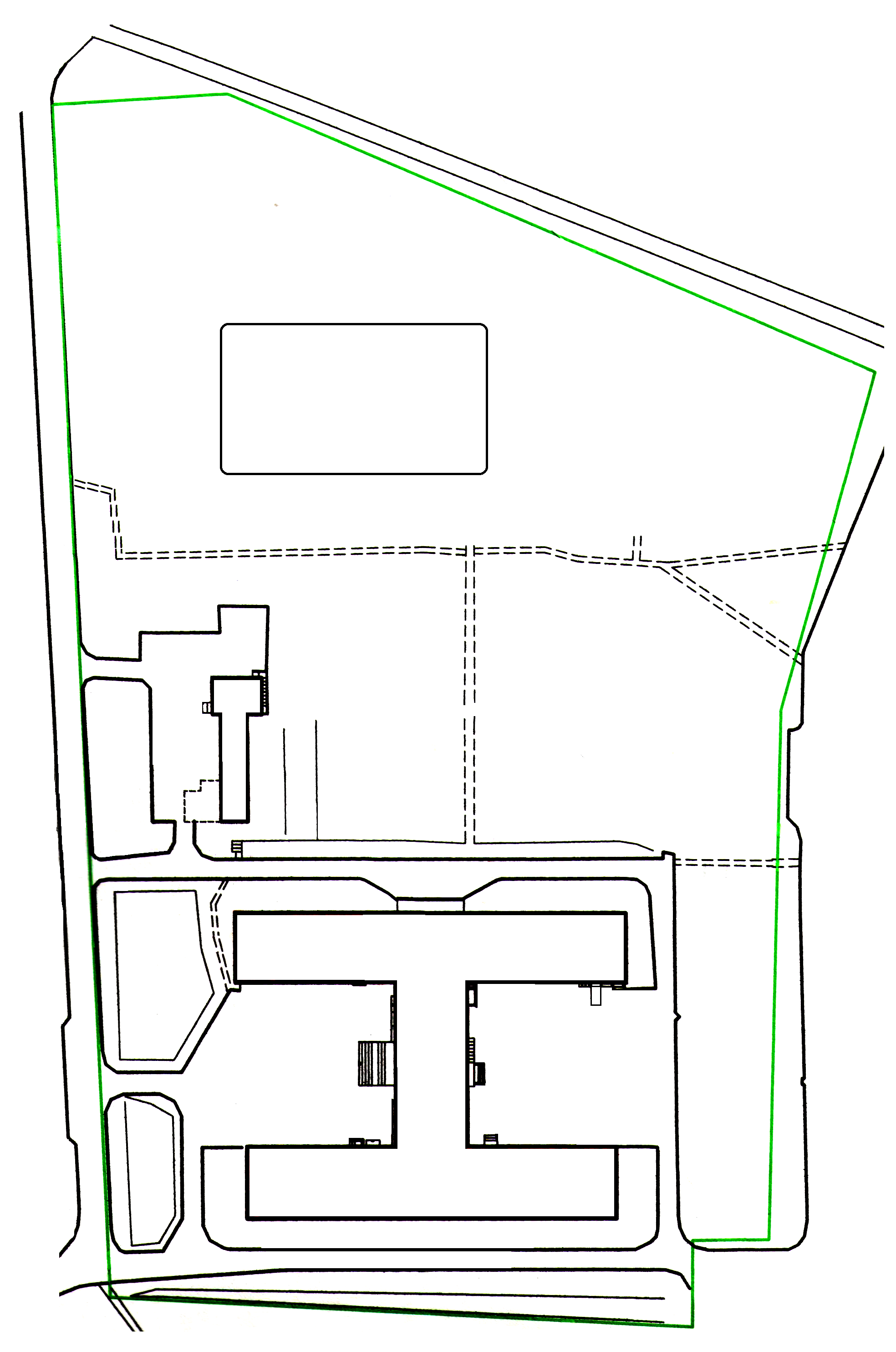 4 метеоро-логическая
5 полоса препятствий
стадион
3 моя Карелия
Волей-больная
Баскет-больная
еловая
7 ябло-невый сад
6 детская площадка
8 беседка
2 ПДД
1 
Цветочная поляна
9 
игровая
цветы
Рябиновая